Center of Excellence Merdeka Belajar Kampus Merdeka
FAKULTAS KESEHATAN MASYARAKAT
UNIVERSITAS AIRLANGGA
27 MEI 2021
BACKGROUND
Mengusung

 KONSEP PENTA HELIX dan CO-CREATION
COMMUNITY
TUJUAN
PERCEPATAN
PENCAPAIAN IKU PT
MEDIA
LULUSAN 
Kompetensi Link dan Match dengan Kebutuhan Pasar (DUDI)
GOVERNMENT
OBE
MBKM
INDUSTRY
ACADEMIA
DAYA SERAP & DAYA SAING TINGGI
BRAND IMAGE FKM UNAIR
Academia/ Institusi Pendidkan
TERIMAKASIH KEPADA
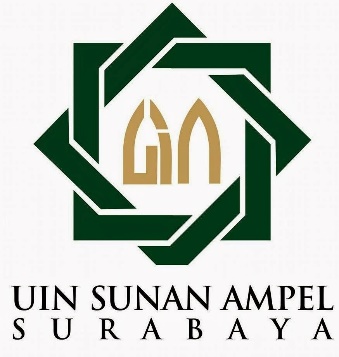 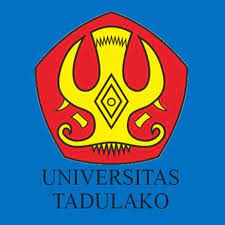 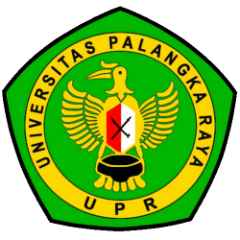 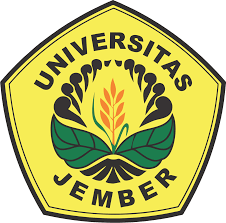 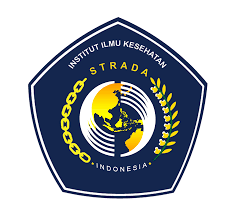 PROGRAM STUDI DI LINGKUNGAN UNIVERSITAS AIRLANGGA
OBE
 (OUTCOME BASED EDUCATION)
RESOURCES
LULUSAN  
LINK AND MATCH dengan DUDI
Tri Darma Perguruan Tinggi
Tri Darma Perguruan Tinggi
DAYA SERAP & DAYA SAING LULUSAN
MBKM &KONSEP PENTAHELIX
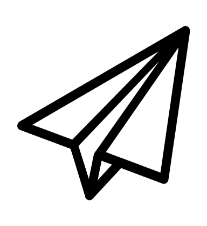 MBKM = Merdeka Belajar Kampus Merdeka
BRAND IMAGE 
FAKULTAS KESEHATAN MASYARAKAT  UNAIR
(BERKELAS DUNIA, SEBAGAI CONTOH DI NASIONAL)
GAMBARAN CoE MBKM 
DI FAKULTAS KESEHATAN MASYARAKAT UNIVERSITAS AIRLANGGA
“HAK BELAJAR 
3 SEMESTER DILUAR PROGRAM STUDI
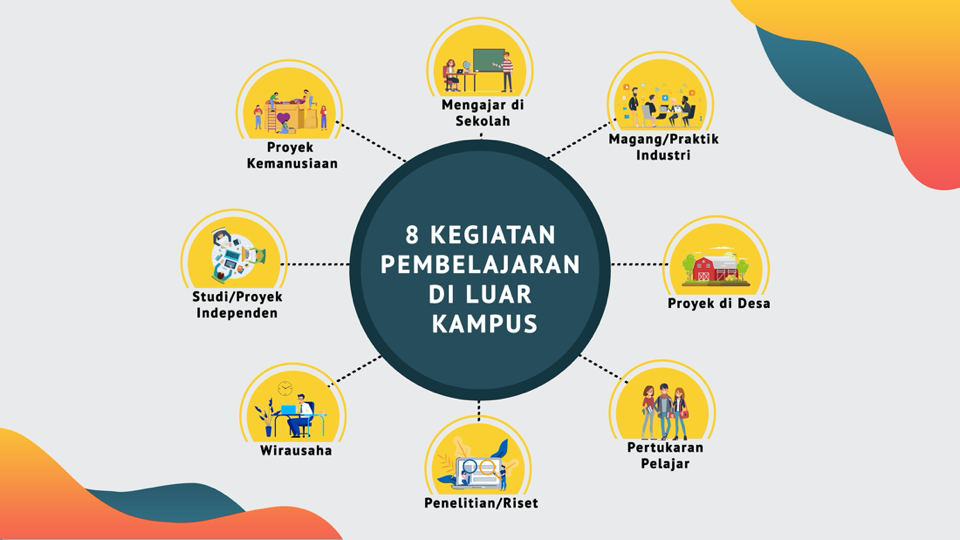 MBKM FKM UNAIR
Ikut serta dalam skema yang ditawarkan   
      KEMENDIKBUD DIKTI
Kampus Mengajar
Sasrabahu
Permata merdeka
IISMA
Program pertukaran mahasiswa Merdeka
dst
2. FKM UNAIR  mendapat hibah Center of Excellence MBKM = CoE MBKM (ketua bu Riris)
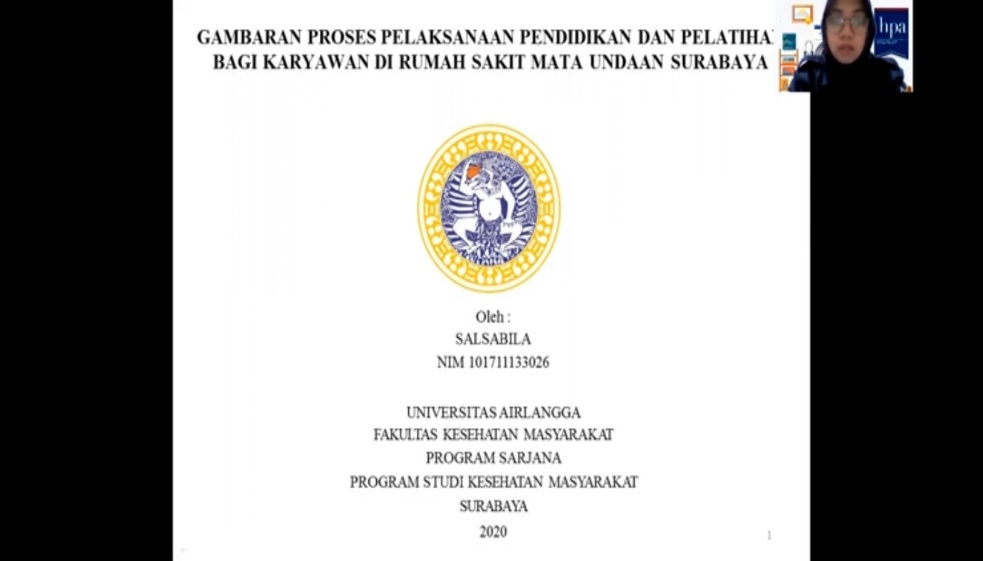 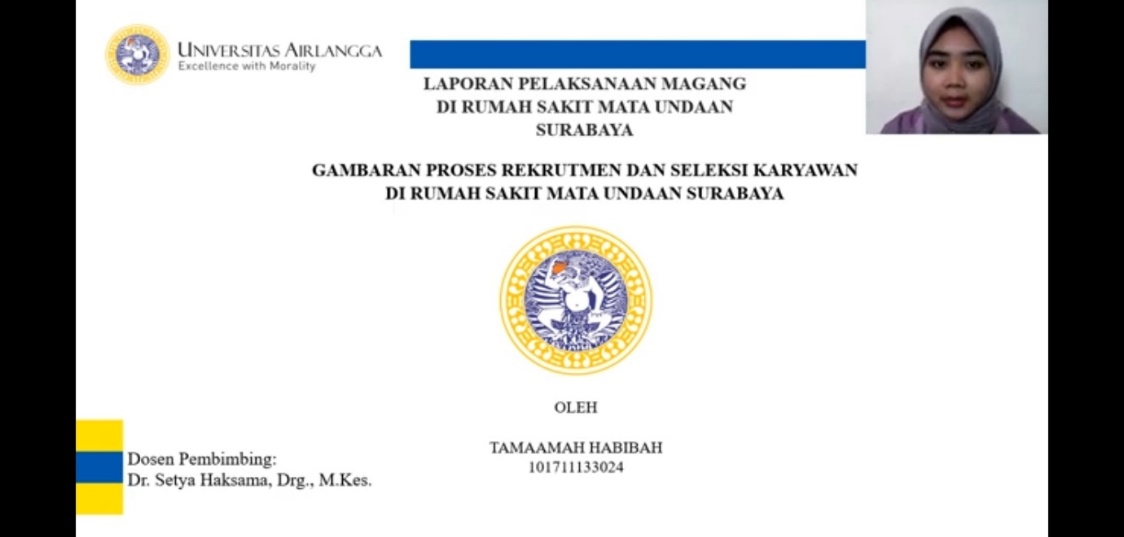 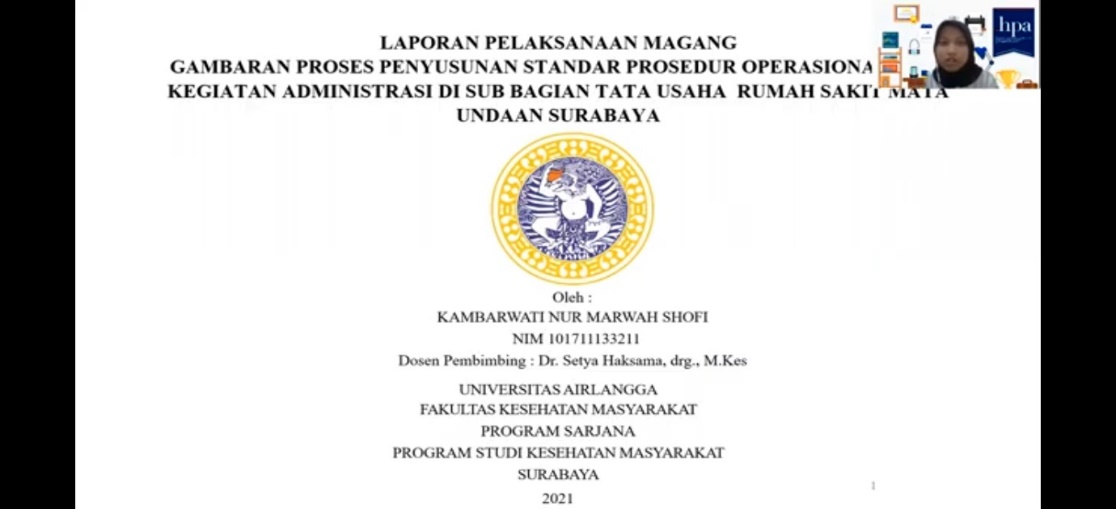 DOKUMENTASI LAPORAN HASIL MAGANG
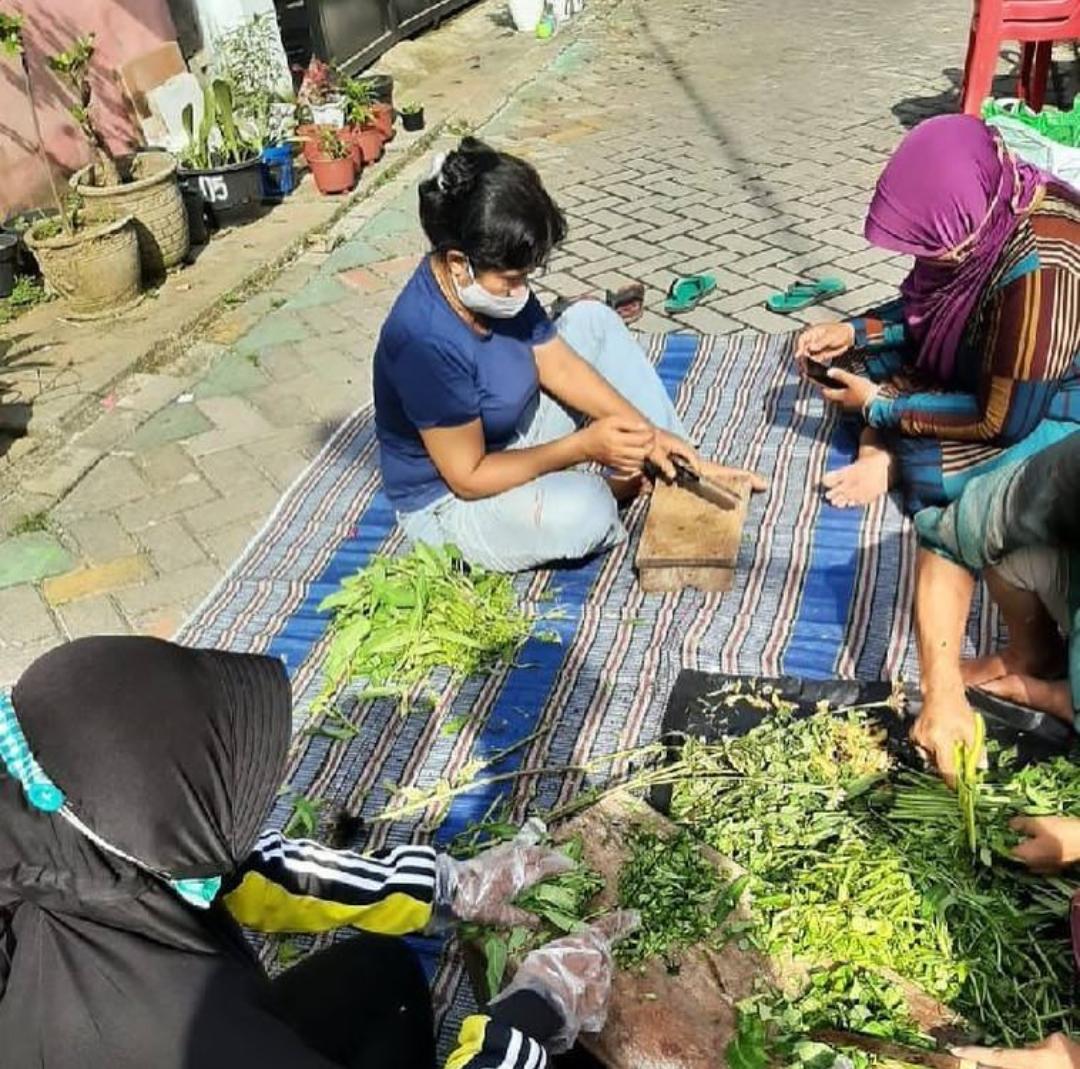 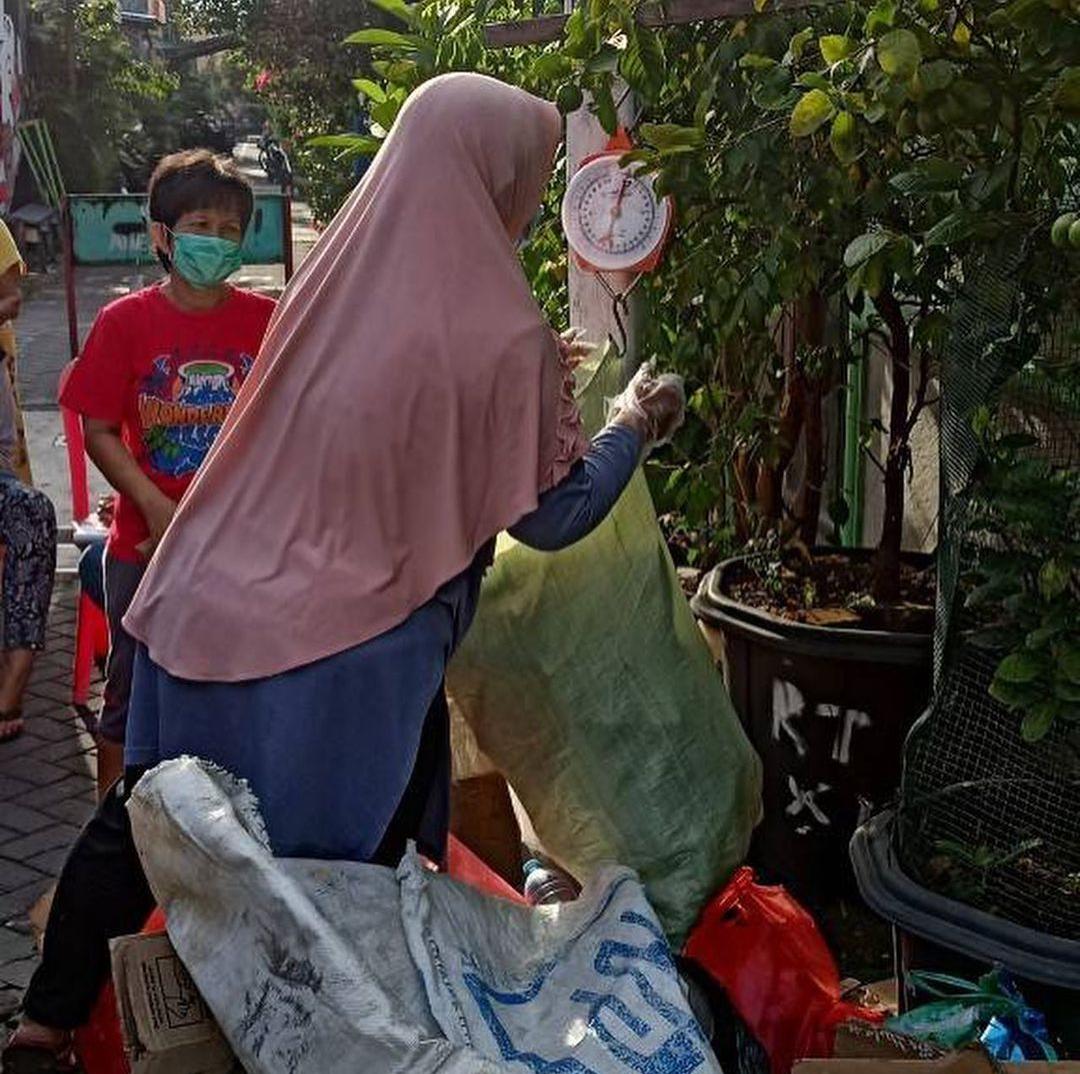 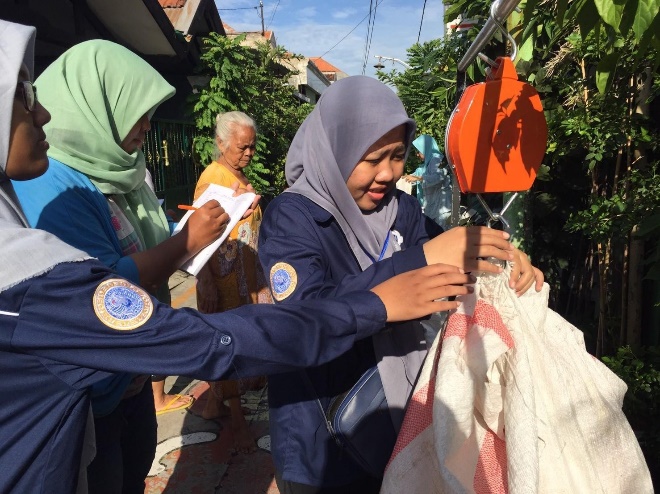 DOKUMENTASI PROJECT INDEPENDEN (COMDEV)
KOMPOSTING
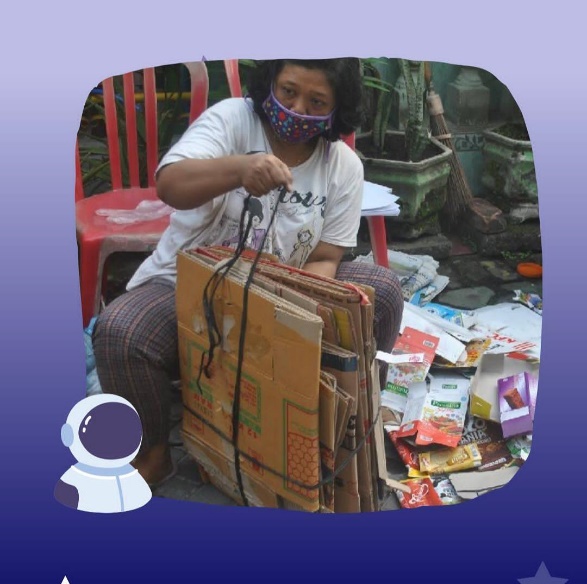 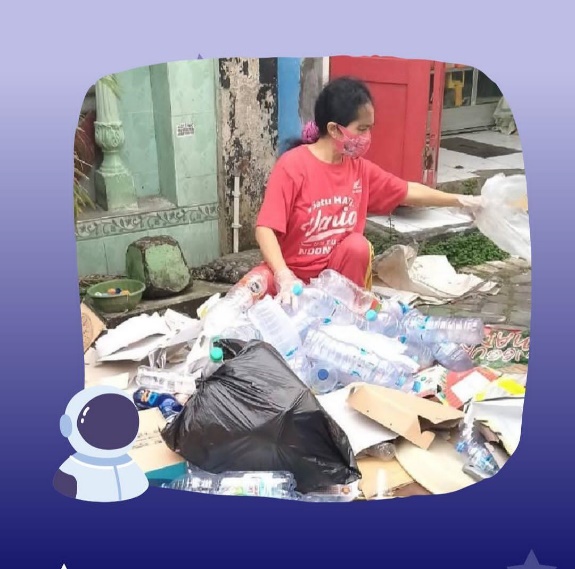 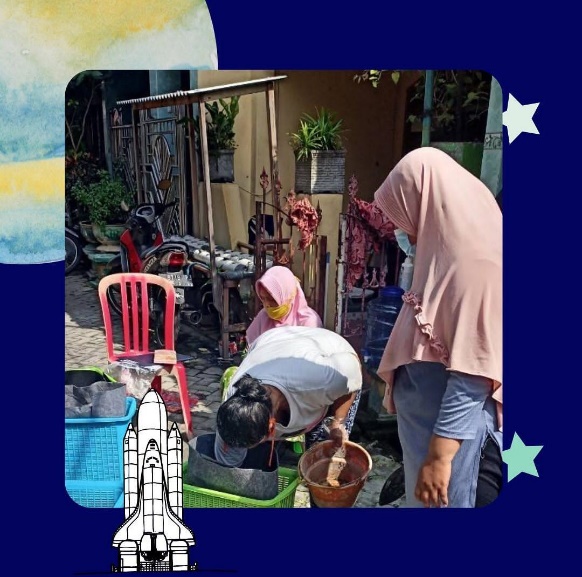 DOKUMENTASI PROJECT INDEPENDEN (COMDEV)
BANK SAMPAH
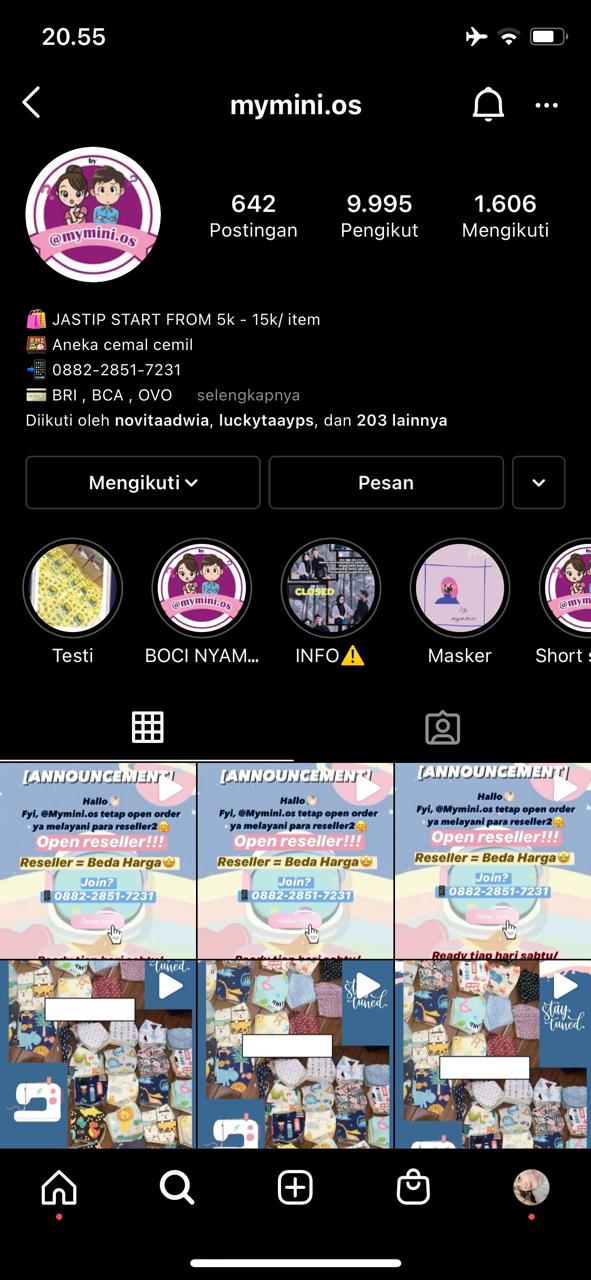 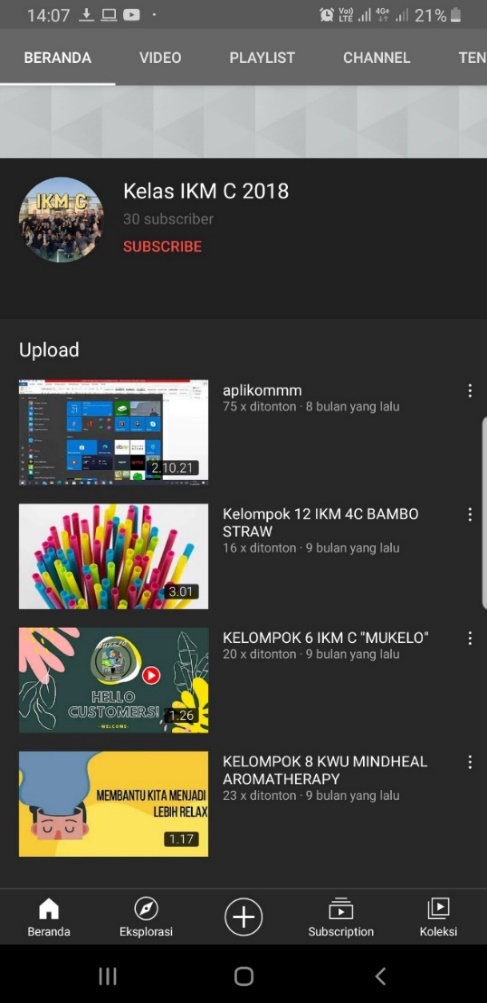 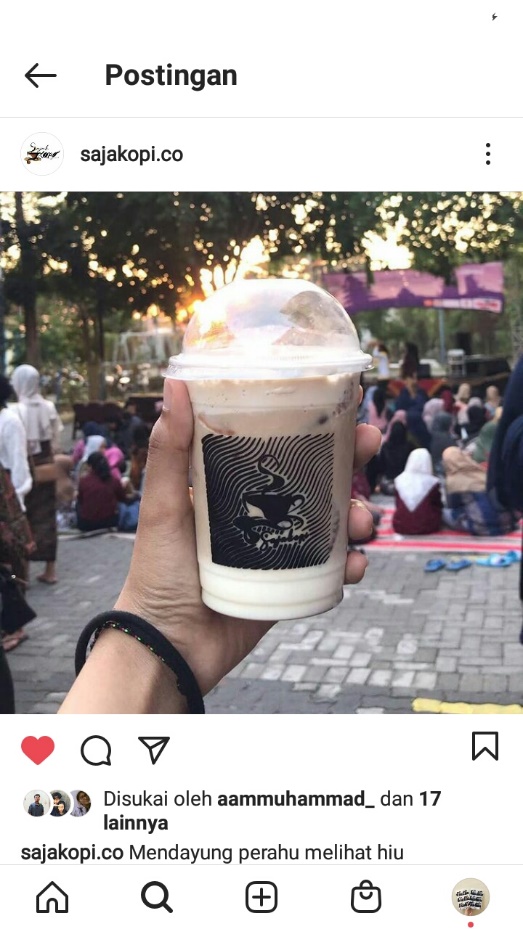 PROGRAM KEWIRAUSAHAAN
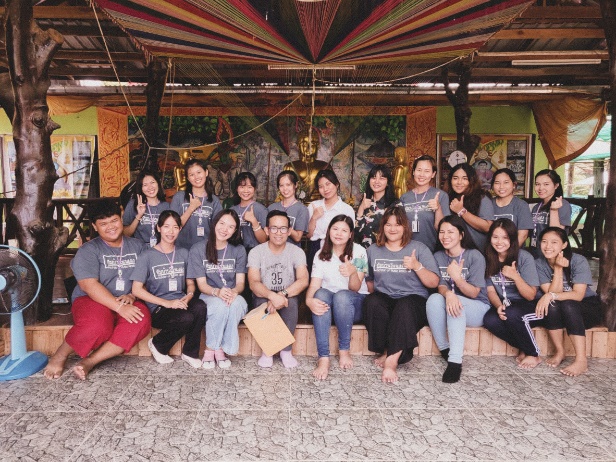 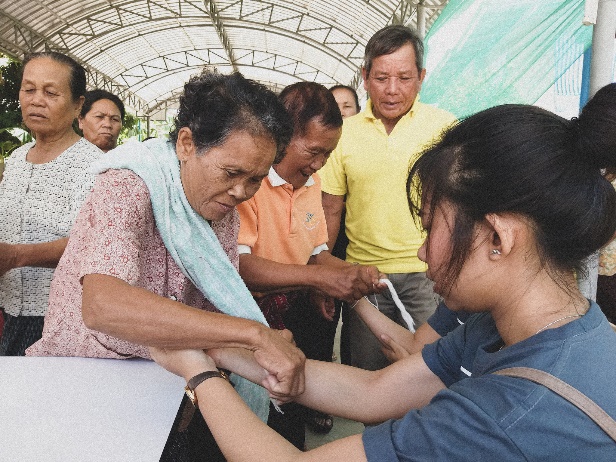 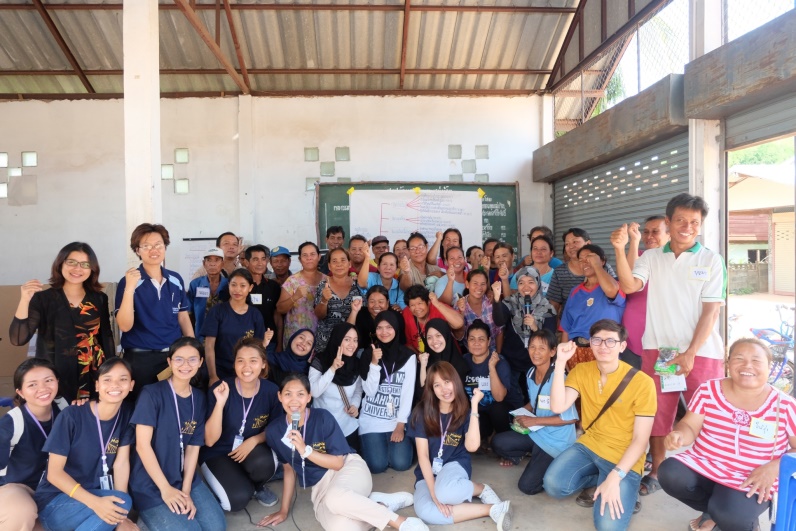 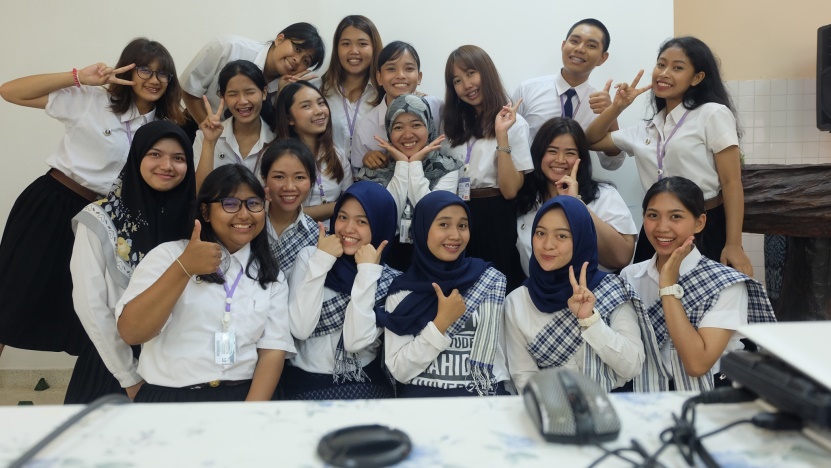 PROGRAM PERTUKARAN MAHASISWA
DALAM DAN LUAR NEGERI
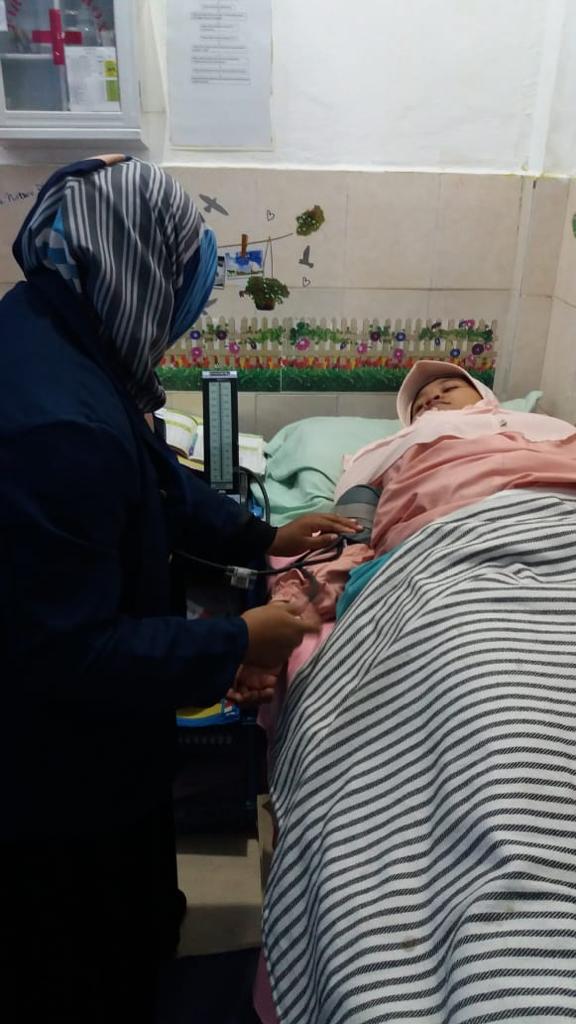 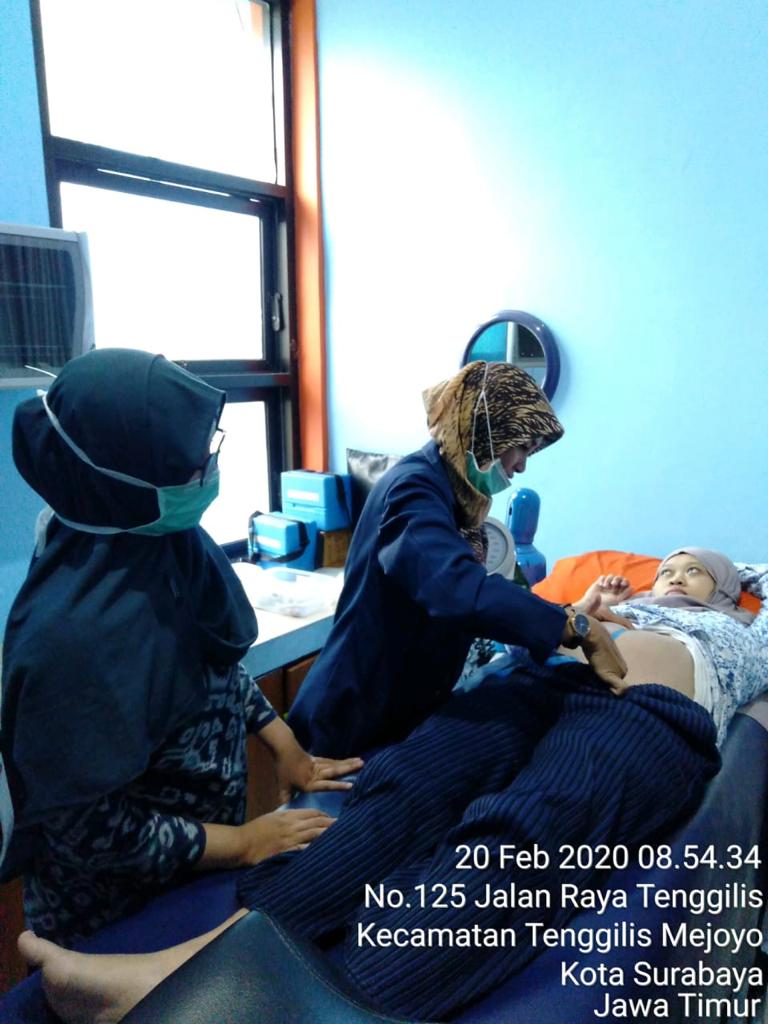 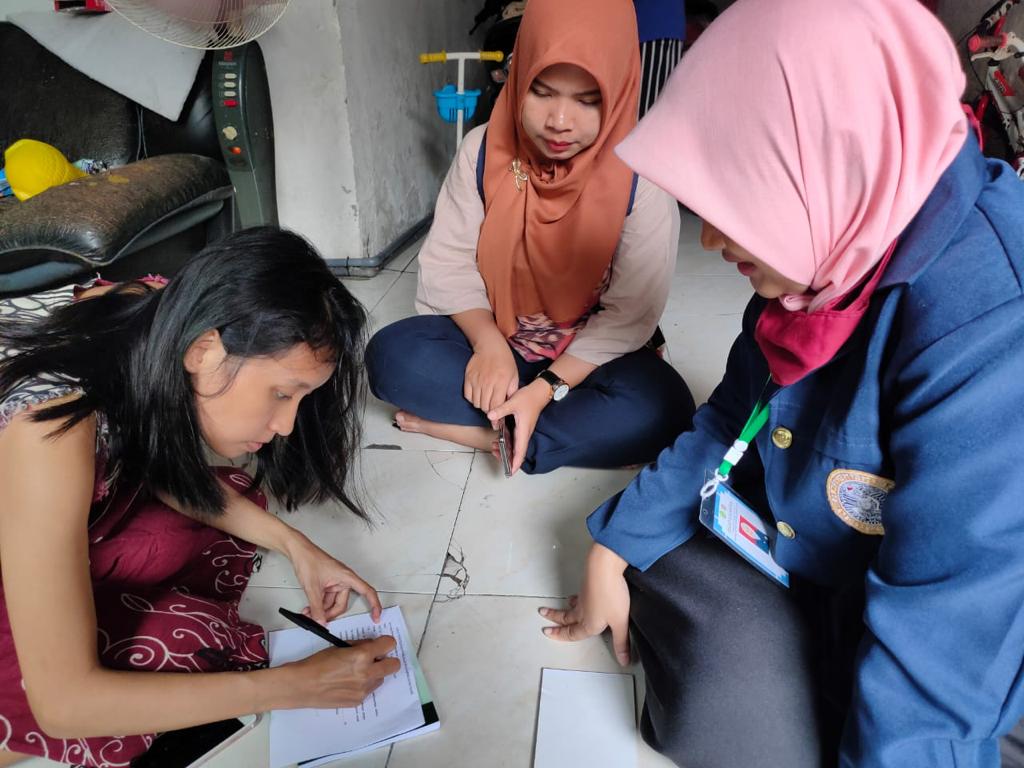 DOKUMENTASI PROJECT INDEPENDEN (GELIAT AIRLANGGA)
SUPORT UNICEF

KKN TEMATIK
GELIAT UNAIR operational activities
HOSPITAL’S CARE
12
11
UNICEF WHO
     WORLD 
     BANK
     Etc
PROFESSIONAL ORGANIZATION
HEALTH REFERAL SYSTEM
13
10
HOSPITALS
SOLUTION: HOME VISITS
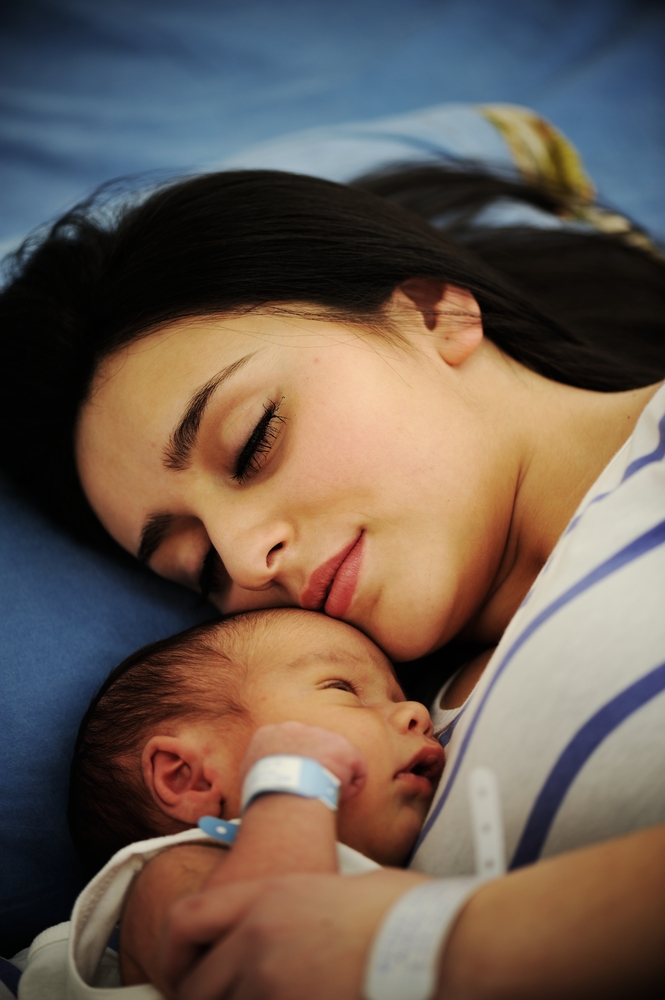 MINISTRI OF HEALTH
FAMILY PLANNING
9
OTHER STAKEHOLDERS)
RECOMMENDATION: INTERPROFESSIONAL SOLUTION
8
CITY AND PROVINCE HEALTH OFFICE
PROBLEM IDENTIFICATION
7
DATA REVIEW
6
EDUCATION INTITUTIONS
5
PREGNANCY DATA
4
ACCOMPANIMENT
3
INTRODUCTION FOR ACCOMPANIMENT
(CAPACITY BUILDING FOR VOLUNTEERS)
2
S1 sp S3
Berbagai Fakultas
FIELDS PREPARATION
1
CAPACITY BUILDING
RECRUITMENT OF VOLUNTEERS
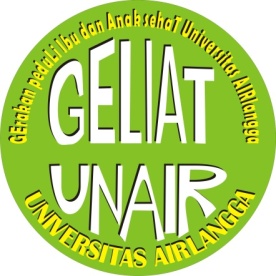 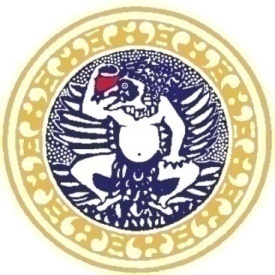 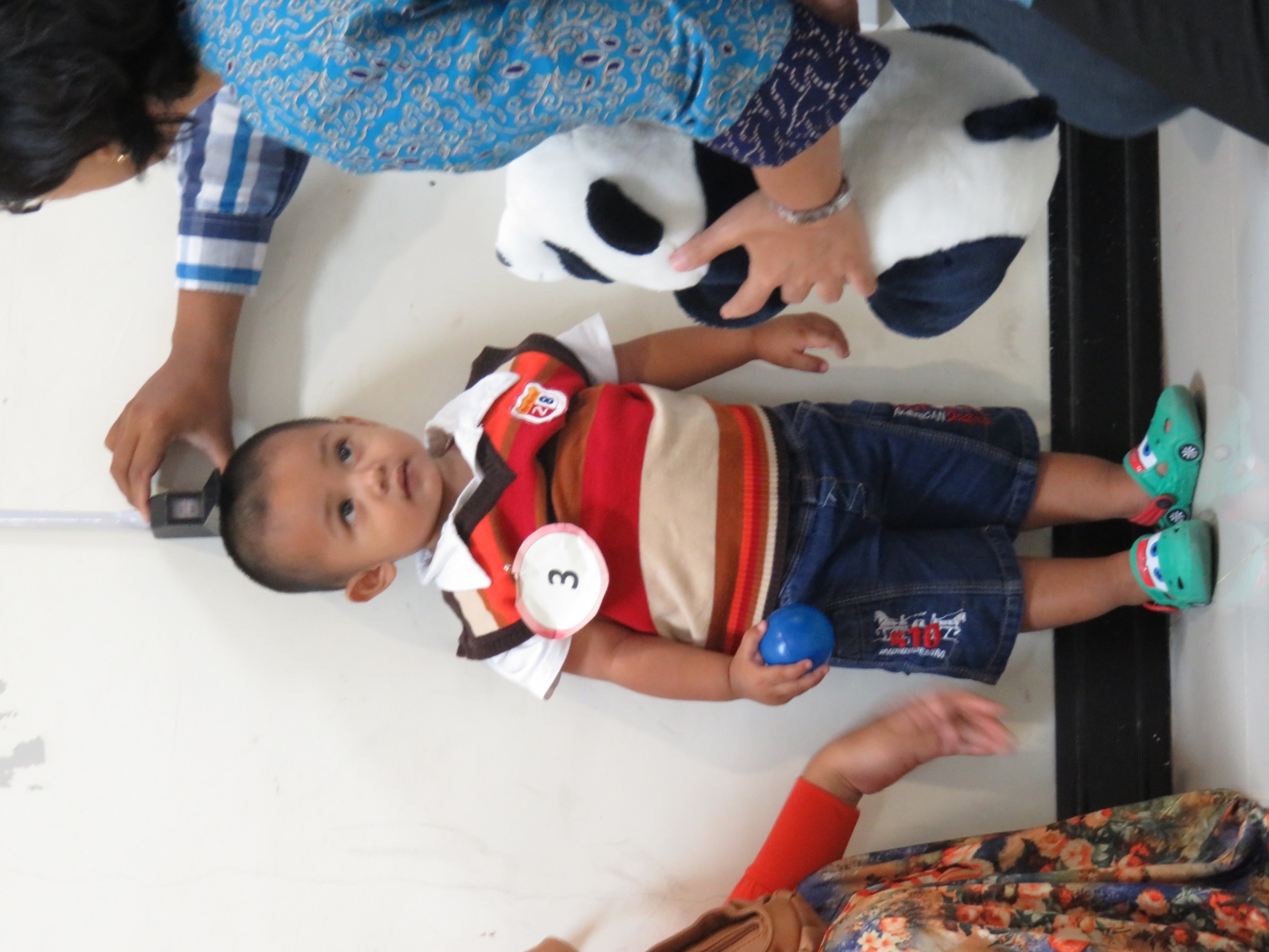 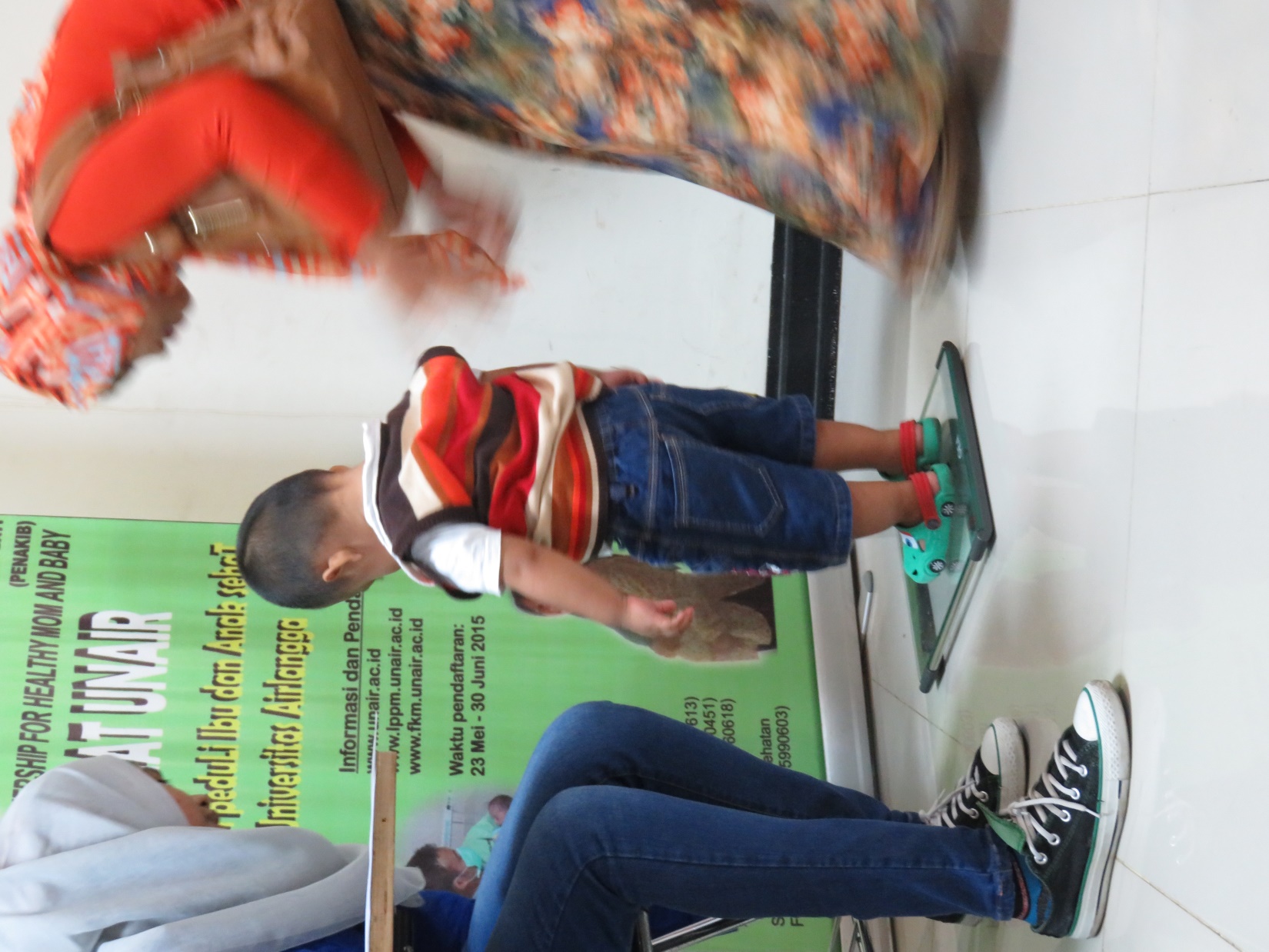 Nyoman Anita D & Tim GELIAT UNAIR 2015
TERIMAKASIH 